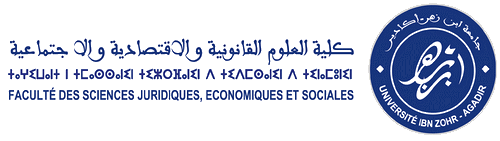 4th Current Business Issues 
in African Countries
2023
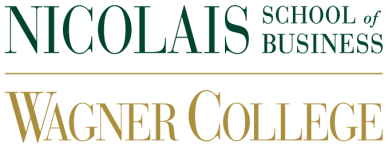 La relation entre les capacités de leadership, les pratiques de management des risques et la résilience organisationnelle: élaboration d’un cadre théorique
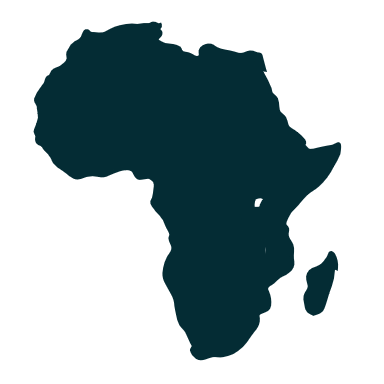 Larbi HMIDOU, Doctorant
Mohamed BINKKOUR, Professeur Habilité
Laboratoire de Recherche en Entrepreneuriat, Finance et Management des organisations, FSJES Agadir
April 27 – 28, 2023                 WWW.CBIAC.NET
Plan
Contexte et objectifs de la recherche
Contexte de la recherche 
Évaluation du rôle du leadership dans les entreprises en amenant celles-ci à être plus résilientes dans un monde d’incertitudes et dans un environnement dynamique basé sur la théorie des capacités dynamiques.
Les pratiques de management des risques sont utilisées comme variable médiateur entre les capacités du leadership et la résilience organisationnelle.
Objectifs de la recherche 
Examiner l'influence des capacités de leadership comme une forme de capacités dynamiques sur la résilience des entreprises dans la gestion des incertitudes 
Analyser le rôle des pratiques de management des risques dans la médiation de la relation entre les capacités de leadership et la résilience des entreprises
Évaluer la contribution de l’adoption des PMR à l’amélioration de la R.O;
Questions de la recherche
les capacités de leadership influencent-elles la résilience organisationnelle ?
Les pratiques de management des risques influencent-elles la résilience organisationnelle ?
Les capacités de leadership influencent-elles les pratiques de management des risques ?
Les pratiques de management des risques influencent-elles la relation entre les capacités de leadership et la résilience organisationnelle ?
Revue de littérature et hypothèses
Résilience et capacités dynamiques
La résilience organisationnelle concerne la capacité d'un système à adapter ses processus et ses systèmes à ses vulnérabilités (Dalziell, E. P., & McManus, S. T. 2004)
En intégrant le concept de capacités dynamiques, les entreprises peuvent réorganiser plus efficacement et plus rapidement leurs ressources actuellement disponibles pour répondre aux opportunités et aux défis de l'évolution de la situation  (Teece, D. J., Pisano, G., & Shuen, A. 1997).
Le rôle des leaders est essentiel à jouer dans la création des capacités dynamiques.
Capacités de leadership et Résilience organisationnelle








										Source: auteur
Hypothèse 1: Il existe une relation significative entre les capacités de leadership et la résilience de l'entreprise.
Capacités de leadership et management des risques







																			
																		Source: auteur
Hypothèse2 : Il existe une relation significative entre les capacités de leadership et la résilience de l'entreprise.
Les Pratiques de management des risques et la résilience organisationnelle







																		Source: auteur
Hypothèse 3 : Il existe une relation significative entre les pratiques du management des risques et la résilience de l'entreprise
L'effet médiateur des pratique de management des risques sur la 
relation entre les capacités de leadership et la résilience des entreprises








																		Source: auteur















																		Source: auteur
Hypothèse 4 : Les pratiques de management des risques est un médiateur de la relation entre la capacité de leadership et la résilience de l'entreprise.
Modèle conceptuel proposé
Source: auteurs
Discussion
Les organisations doivent avoir de bons dirigeants professionnels dotés de capacités solides et complètes pour permettre de naviguer en toute sécurité vers l'objectif final de l'entreprise.
La nomination d'un directeur ou d'un cadre supérieur est nécessaire, étant donné que ses décisions et son leadership déterminent l'avenir de l‘organisation.
De bonnes pratiques de management des risques aideront les organisations à être plus agiles et donc plus flexibles.
L'approche d'une stratégie proactive pour se préparer à un avenir incertain sera bénéfique pour les entreprises.
Les organisations doivent investir dans un système de management des risques solide et s'entraîner à être proactives et préventives en détectant les opportunités offertes dans l’environnement
Conclusion
le rôle des pratiques de management des risques dans la promotion de la résilience et la médiation entre les capacités de leadership et la résilience organisationnelle.
la résilience d'une entreprise peut se construire au fil du temps et qu'elle se renforce chaque fois qu'elle surmonte l'adversité.
Élaborer des scénarios de planification stratégique afin de renforcer les organisations dans les périodes de perturbation et de turbulence.
Conclusion
Limites:
Des recherches supplémentaires sont nécessaires pour approfondir les connaissances existantes surtout dans les pays émergents. 
un travail empirique demeure nécessaire pour examiner les hypothèses de recherche.
Perspectives:
Les recherches futures pourraient porter sur les autres capacités susceptibles de jouer un rôle dans la création et le soutien de la résilience des entreprises.
Des recherches pour recueillir les perceptions de toutes les parties prenantes afin que la résilience de l'entreprise puisse être développée en tant que processus et objectif par toutes les parties prenantes. 
une étude plus approfondie sur la résilience des entreprises de différents secteurs et dans différents pays émergents serait bénéfique dans ce sens.
Merci pour votre attention